Critical thinking II Authority and dissent
MMUBS MRes
(slides available at cfpm.org/mres)
The fundamental problem
One does not have sufficient time to develop/check/verify all knowledge oneself
Thus one has to rely on exterior sources for most of one’s knowledge
But experience shows that sometimes these exterior sources are wrong
Thus there is a need to judge sources and their content
Critical thinking II: authority and dissent, and the written word MMUBS MRes, http://cfpm.org/mres slide-2
Exercise 1: judging information
In small groups (2 or 3)
Look at the example web pages
Decide:
which you believe
why one trusts some more than others
Critical thinking II: authority and dissent, and the written word MMUBS MRes, http://cfpm.org/mres slide-3
Indicators of a reliable paper (brainstorm)
Critical thinking, session 2: authority and dissent,  MMUBS MRes, http://cfpm.org/mres slide-4
Indicators of a reliable paper (brainstorm from last two years)
Backed up by evidence
Data present
Sources referenced
Where published
Nature of the sources
Target audience
First person report or indirect
Nature of subject
Stance of authors
How ambitious/wide is it
How rational is it
How contentious
Does it make sense
The detail and rigour of content
Neutral point of view
Skill at technical language
Clear language
Contrary indications:
Particular world view of readers
Agenda of source
Nature of author
Deliberately controversial
Bad grammar/bad spelling
Where it was published
How much cited is it, what its judged as by other academics
Who the author is
Consistency of style
Backing up with References
Type of references, where they were published
Consistency of references
Strength of argument
Balance
Age of references
Relevance of the methodology
Literature review
Where you found it
Style of language
Critical thinking, session 2: authority and dissent,  MMUBS MRes, http://cfpm.org/mres slide-5
Some questions that arise (for discussion)
Why would any source try to tell the truth independent of its own immediate interests?
How do we recognise a reliable source? (i.e. without further research)
How should we recognise a reliable source (as academics)?
What should you do to check out information and sources?
Why should you trust anything that I (as your lecturer) say/suggest?
Critical thinking, session 2: authority and dissent,  MMUBS MRes, http://cfpm.org/mres slide-6
Why read Journal Articles?
A lot of knowledge/writing is in journal papers and not in (text)books or summaries
Almost all recent/cutting edge developments are in journal articles
They are (almost) all accessible to you
They tell you what your academic peers are thinking/arguing/doing
They indicate what topics are “in vogue”, “controversial”, etc.
Knowledge of the literature is a “marker” used to recognise a member of academia
Critical thinking: developing skills in reading journal articles,  MMUBS Mres Induction, 6th October 2003, http://cfpm.org/mres slide-7
…but it’s a mess !
Each paper only gives a small picture of the whole (knowledge is fragmenting & context-dependent)
There are far too many to read
They are not very easy to read (ranging from the merely careless to the deliberately obscure)
They will disagree with each other about pretty well everything including:
What key words mean
The nature of the disagreements themselves
How the dispute should be settled
They contain a fair amount of “spin”
You can’t entirely trust them (e.g. citations to authority, that the abstract reflects the rest etc.)
Critical thinking: developing skills in reading journal articles,  MMUBS Mres Induction, 6th October 2003, http://cfpm.org/mres slide-8
So you need to ...
Read a lot of them (not only was is suggested to you by teachers, supervisors, friends, etc.)
Select intelligently what you read
Persist until you get used to reading them fairly quickly (keep records from the start)
Identify and read key texts in your field (not just rely on summaries or other’s reports)
Read papers criticising as well as supporting what you are involved in
Read them with a critical eye (even if you agree with their conclusions)
Check their references, data, arguments where possible
Make up your own mind about them!
Critical thinking: developing skills in reading journal articles,  MMUBS Mres Induction, 6th October 2003, http://cfpm.org/mres slide-9
Exercise 2: judging papers
In small groups (2 or 3)
Look at the example papers
Decide:
the degree of trust one might put in them
what indicators give clues to their reliability
why one trusts some more than others
how one might check out the information or the source further
Critical thinking, session 2: authority and dissent,  MMUBS MRes, http://cfpm.org/mres slide-10
But…
All quickly judged indicators can be counterfeited
And these indicators can be used to keep outsiders and dissenters away
If your very fundamental assumptions are wrong, this could lead you to misjudge all subsequent sources and statements
Sometimes whole cultures (including their academics) have mistakenly rejected knowledge (later shown to be correct)
Critical thinking, session 2: authority and dissent,  MMUBS MRes, http://cfpm.org/mres slide-11
One way of thinking about how to read & analyse a journal article
It is like a court room (but where you play all the active parts yourself in turn)
The journal article is in the dock
You seriously consider the case for the defence (the paper’s strengths)
You seriously consider the case for the prosecution (the paper’s weaknesses)
You come to a final judgement on it
The sentence is whether you: forget it; remember it; takes notes on it; cite it; etc.
Critical thinking: developing skills in reading journal articles,  MMUBS Mres Induction, 6th October 2003, http://cfpm.org/mres slide-12
The Role of Academics
Some groups of people are specifically employed to seek out the truth independent of their own immediate interests, e.g.:
investigative police, coroners, judges
juries and other committees of inquiry
investigative reporters
Some questions for discussion:
Are academics such a group?
Does society expect them to be such a group?
Do academics see themselves as having such an obligation?
Are different kinds of academic different in this?
Critical thinking, session 2: authority and dissent,  MMUBS MRes, http://cfpm.org/mres slide-13
What might the “extra” obligations on academics consist of? (discuss)
Not to deliberately claim something they think is false?
To try and find out what is true?
To discover “useful” techniques/suggestions (regardless of truth)?
To collectively check/verify claims and theories?
To ensure that both sides of an argument are presented?
To question assumptions?
To contribute intelligent and interesting ideas?
To be honest about what they have done, how they did it, and what it might mean?
Not to oversimplify issues?
Critical thinking, session 2: authority and dissent,  MMUBS MRes, http://cfpm.org/mres slide-14
Dissent
As discussed the “Western Liberal Academic Tradition” uses (and relies on) argument to test and improve statements and claims
Thus it is important that there are adversarial debates on important issues
In particular, that dissenting arguments are put, i.e. those that question accepted opinion or statements made by those in authority
Thus, in the “West”, there is a tradition of academic freedom and dissent
Historically this has focused on dissent from religious and political authority (though now might also be from popular opinion or assumptions)
Critical thinking, session 2: authority and dissent,  MMUBS MRes, http://cfpm.org/mres slide-15
Intellectual Dissent is not Limited
For example that:
There is no such thing as Truth
Language can not express truths about an objective world
All given conceptual structures are ways of politically controlling people
Science is not objective and merely promotes a particular set of values
We don’t live in the real world but in our representations of it
Authors do not know the meaning of what they have written any more than the reader
Etc. etc.
Critical thinking, session 2: authority and dissent,  MMUBS MRes, http://cfpm.org/mres slide-16
Possible Caveats
Are there core values and assumptions which are unproductive to question or dissent from?  e.g.:
confronting theories with evidence
dissenting from dissent
Academic fields which question everything (e.g. philosophy) have not clearly done better than those which don’t (e.g. physics, mathematics)
Critical thinking, session 2: authority and dissent,  MMUBS MRes, http://cfpm.org/mres slide-17
Social Processes of Academia – analogy I: building a wall
Knowledge is like a wall or building – built up brick by brick upon real foundations
Each paper is a brick in the wall
It is checked by peers for correctness – letting in a bad brick can lead to a partial collapse
It is firmly grounded on previous contributions
Knowledge is broadly cumulative, though sometimes parts get rebuilt in better ways
A cooperative but rigorous processes
Critical thinking: developing skills in reading journal articles,  MMUBS Mres Induction, 6th October 2003, http://cfpm.org/mres slide-18
Social Processes of Academia – analogy II: an ecology of contributions
Knowledge is like an ecology of organisms
Each paper has to survive by processing inputs from other papers and providing outputs that can be used in other papers
Some entities are predators – they survive by trashing other entities
Some entities are symbiotic – they are mutually supportive
When the environment (needs of society) changes so does the ecology – it is adaptive
Critical thinking: developing skills in reading journal articles,  MMUBS Mres Induction, 6th October 2003, http://cfpm.org/mres slide-19
Social Processes of Academia – analogy III: cynical politics
The only ultimate guide to the quality of a paper is what other academics think about it (how many and who will like it)
You need to join a party for mutual protection and for competing with other parties
There are current norms and rules of the game by which the competition is played…
…but these rules can change
The aim is to gain status/security by climbing the party hierarchy and gaining acceptance
It would be a game if it weren’t so serious
Critical thinking: developing skills in reading journal articles,  MMUBS Mres Induction, 6th October 2003, http://cfpm.org/mres slide-20
Conclusions
You have to trust and use other sources
Thus you have to become “good” at judging sources/information/papers
You will have to disbelieve some authorities
It is impossible to be completely unbiased
…but it is possible to reduce bias and be more honest in your research
We have some obligation in this regard towards the society that pays for us
Critical thinking, session 2: authority and dissent,  MMUBS MRes, http://cfpm.org/mres slide-21
Suggested reading for my sessions (see list)
If you want to read something about the philosophy of science, read:
Chalmers What is this thing called science?
It is not (much) about social science, but is clear to read and sets out many of the main issues.

There are some other links of materials at:
http://cfpm.org/mres
under “Other Resources”

Please do not worry about the whole reading list or assignment yet!
What is Philosophy? MMUBS Mres Epistemology, session 1, 30 October 2003, http://cfpm.org/~bruce slide-22
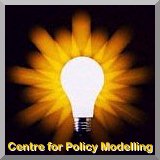 The End of Session 2
Bruce Edmonds
bruce.edmonds.name
Centre for Policy Modelling
cfpm.org
Manchester Metropolitan University Business Schoolwww.business.mmu.ac.uk
information
cfpm.org/mres